République Algérienne Démocratique et Populaire
 Ministère de l’Enseignement Supérieur
et de la Recherche Scientifique 
Université Badji Mokhtar Annaba 

Etat de l'art du Génie électrique




  Année universitaire : 2022/2023
Partie 1
Introduction
Electronique
Electrotechnique
Automatique
Introduction
Le génie électrique est un domaine qui regroupe 03 spécialités, dont le
facteur essentiel qui lie ces trois techniques est l’énergie.
Electrotechnique
Electronique
L’énergie
Automatique
Introduction
L’énergie, c’est au quotidien, une force en action!
L’énergie
Introduction
On peut donc endéduire une définition simple:

	L'énergie est la capacité à produire des actions, par exemple à  engendrer du mouvement, modifier la température d'un corps ou à  transformer la matière.
L'énergie provient de différentes sources que l'on trouve dans la nature :
vent
pétrole
gaz
L’énergie  dans la  nature
Rayonnement  solaire
bois
L’uranium
Introduction
Depuis la découverte de l’électricité, notre société a connu un développement technologique très rapide qui dépasse l’imagination des  premiers inventeurs de la machine électrique.

Les applications de l’électricité se classe en 02 principaux domaines :
celui du traitement  de l’énergie  électrique
L’électricité
celui du traitement  de l’information  électrique
Introduction
traitement de l’énergie électrique

Le traitement de l’énergie électrique recouvre l’ensemble des techniques liées à  la production, à la distribution et à l’utilisation (en particulier par des dispositifs  électromécaniques, électrothermiques et électrochimiques) de l’énergie  électrique.
traitement de l’information électrique

Le traitement de l’information électrique, pris ici dans son sens le plus large,  comprend les techniques d’acquisition (mesures), de transmission (télécommunications) et d’exploitation (ordinateurs, systèmes automatiques,etc.) de l’information portée par des signaux électriques.
Electronique
Electronique
Objectif
Connaitre le monde de l’électronique
Définition
Electronique analogique
Définition
Electronique numérique
Définition
Composants
Electronique
Définition
L’électronique est l’ensemble des techniques qui utilisent des signaux électriques pour capter,  transmettre et exploiter une information..
Capteur
Microphone
Filtres  Améliorent  le signal
Amplificateur
Haut-parleur
Table de mixage
…etc.
Traitement et transmission de l’information
Electronique
Deux technologies électroniques cohabitent :
L'analogique et le numérique (digitale). Le numérique est plus récent, son développement est principalement dû aux ordinateurs et il prend de  plus en plus de "parts de marché" de l'analogique.
Electronique analogique
La grandeur électrique ou signal varie de façon analogue à la grandeur physique  qu'elle décrit. 
Une caractéristique importante est la continuité du signal.
Electronique analogique
La grandeur électrique est traduite en une suite de nombres séparés par un  intervalle de temps.
On pourrait prétendre que l'électronique digitale est contre nature puisquetoutes les grandeurs physiques de notre monde sont analogiques.
Analogue vs numérique
Chaine de traitement
numérique
Electronique
Electronique analogique
Electronique
Electronique analogique
Les éléments passifs
1. La résistance
La résistance ( Résistor) est l'élément le plus simple, très utilisé en électronique.  C'est un composant dit passif, il conduit l'électricité avec un effet résistif . Il est  bidirectionnel, il n' y a pas de sens obligatoire du passage du courant.
Symbole:
Electronique
Electronique analogique
Les éléments passifs
2. Le condensateur
Les condensateurs appartiennent à la famille des composants passifs Ils permettent d’emmagasiner une charge électrique aux bornes de deux électrodes séparées par un isolant  appelé diélectrique.


Effet capacitif : Lorsqu'on applique une différence de potentiel à deux  conducteurs, on obtiens une accumulation de charges par influence électrostatique. C'est ‘’l'effet capacitif'.
Electronique
Electronique analogique
Les éléments passifs
2. Le condensateur
L'énergie accumulée par l'élément capacitif vaut :
Electronique
Electronique analogique
Les éléments passifs
3. L’inductance (bobine)
Lorsqu'un courant circule dans une induction, il est responsable de la création  d'un champs d'induction magnétique. Si le courant il est variable dans le temps,  le champs d'induction le sera aussi et alors intervient le phénomène d'auto- induction : ce champs variable rétroagit sur le courant qui le crée, en  ralentissant la variation de ce courant. Cet effet correspond à un stockage  d'énergie dans le circuit auto-inductif, sous forme magnétique.
Electronique
Electronique analogique
Les éléments pastis
3. L’inductance (bobine)
L'énergie accumulée par l'élément inductif vaut :
Electronique
Electronique analogique
Les éléments actifs
1. La diode
La diode est un composant électronique. C'est un dipôle non-linéaire et polarisé (ou  non-symétrique). Le sens de branchement d'une diode a donc une importance sur le  fonctionnement du circuit électronique dans lequel elle est placée.
Ce branchement direct provoquera la  circulation du courant, on dira  que la diode est polarisée pour  le sens passant.
en	inverse	aucun  n'aurait circulé,	et la diode est bloqué
Electronique
Electronique analogique
Les éléments actifs
1. La diode
Electronique
Electronique analogique
Les éléments actifs
2. Transistors
Le transistor est un composant actif qui sera utilisé pour commuter des courants ou des  tensions, amplifier, transposer des fréquences, les mélanger, commander un relais, etc.
a. Transistor bipolaire
Un transistor bipolaire à 02 modes de  fonctionnement : le mode linéaire (amplification) et  le mode bloqué/saturé (commutation ou switch).
Un transistor est un dispositif  électronique à base de semi-  conducteur. Son principe de  fonctionnement est basé sur  deux jonctions PN, l'une en  direct et l'autre en inverse.
Transistor NPN
Transistor PNP
Electronique
Electronique analogique
Les éléments actifs
b. Transistor à effet de champs
Un transistor à effet de champ (FET pour Field Effect Transistor) est un dispositif semi-  conducteur de la famille des transistors. Sa particularité est d'utiliser un champ  électrique pour contrôler la conductivité d'un « canal » dans un matériau  semi-conducteur.
Il existe plusieurs types de transistor FET:
JFET: Junction Field Effect Transistor ou transistor à effet de champ à jonction

MOSFET: Metal Oxyde Semiconductor Field Effect Transistor

MESFET: MEtal Semiconductor Field Effect Transistor

MODFET ( Modulated-doping field effect transistor) ou HEMT (High Electron  Mobility Transistor) est un transistor à haute mobilité d'électrons connu aussi sous le  nom de transistor à effet de champ à hétéro-structure.
Electronique
Electronique numérique
Circuit intégré
Le circuit intégré (CI) (ou la puce électronique) est un composant électronique  reproduisant une ou plusieurs fonctions électroniques plus ou moins complexes,  intégrant souvent plusieurs types de composants électroniques de base dans un  volume réduit, rendant le circuit facile à mettre en œuvre.
Circuit intégré numérique

Les circuits intégrés numériques les plus simples sont des portes logiques  simples (et, ou, non), les plus compliqués sont les microprocesseurs et les plus  denses sont les mémoires. On trouve de nombreux circuits intégrés dédiés à des  applications spécifiques. ASIC, DSP. Une famille importante de circuits  intégrés est celle des composants de logique programmable (FPGA, CPLD).  Ces composants sont amenés à remplacer les portes logiques simples en raison  de leur grande densité d'intégration.
Electronique
Processeur
Microprocesseur
Un microprocesseur est un circuit intégré complexe caractérisé par une très grande  intégration et doté des facultés d'interprétation et d'exécution des instructions d'un  programme. Tous les microprocesseurs sont conçus pour être programmable, le code  assembleur utilise des instructions en texte, appelé code source.
Circuit intégré numérique
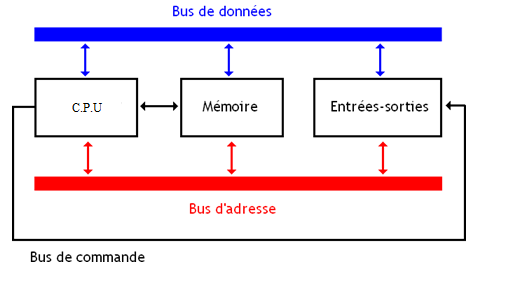 Electronique
Processeur
Les DSP
Ce sont des microprocesseurs dont l’architecture interne est adaptée  au traitement du signal.
Electronique
Processeur
Le microcontrôleur
L’apparition des microcontrôleurs résulte de l’évolution des niveaux d’intégration des  transistors dans les circuits intégrés.
Il est devenu possible de rajouter sur la puce de silicium dédiée au processeur un
ensemble de ressources telles que :
de la mémoire ROM, EPROM, EEPROM, FlashEPROM
de la mémoire SRAM
du décodage d’adresse
quelques périphériques (entrées-sorties numériques, liaison série RS232C, timers...)

Les microcontrôleurs récents intègrent des périphériques plus complexes tels que:
des convertisseurs N/A et A/N
des interfaces bus I2C, bus CAN, VAN, USB...
des interfaces type réseaux éthernet...
des contrôleurs de mémoire dynamique ...
Electronique
FPGA
Un circuit logique programmable, ou réseau logique programmable, est un circuit  intégré logique qui peut être reprogrammable après sa fabrication. Notons qu'il serait  impropre de parler de programmation au sens logiciel (contrairement à un  microprocesseur, il n'exécute aucune ligne de code). Ici, mieux vaudrait parler de « reconfiguration » plutôt que de reprogrammation (on modifie des connexions ou le  comportement du composant, on connecte des portes logiques entre elles, etc.).
Electronique
L’ASIC
Un ASIC (Application-Specific Integrated Circuit en anglais, littéralement : « circuit  intégré propre à une application ». Les ASIC sont des circuits intégrés spécialisés  optimisés pour une application (par exemple les cartes graphiques, les cartes son) et  beaucoup plus rapides que les processeurs généralistes. Aujourd'hui, les ASIC peuvent  également intégrer un certain nombre de fonctionnalités (processeurs, mémoires…), on  parle alors de SOC (System on chip, système monopuce ou système sur puce). C'est le  cas par exemple des puces utilisées dans les téléphones portables.
Electronique
CONCLUSION
L’électronique est une technique, dite "fluide", qui connaît ses  propres développements scientifiques et technologiques, et  dont les implications permettent des progrès conséquents dans d’autres branches industrielles.